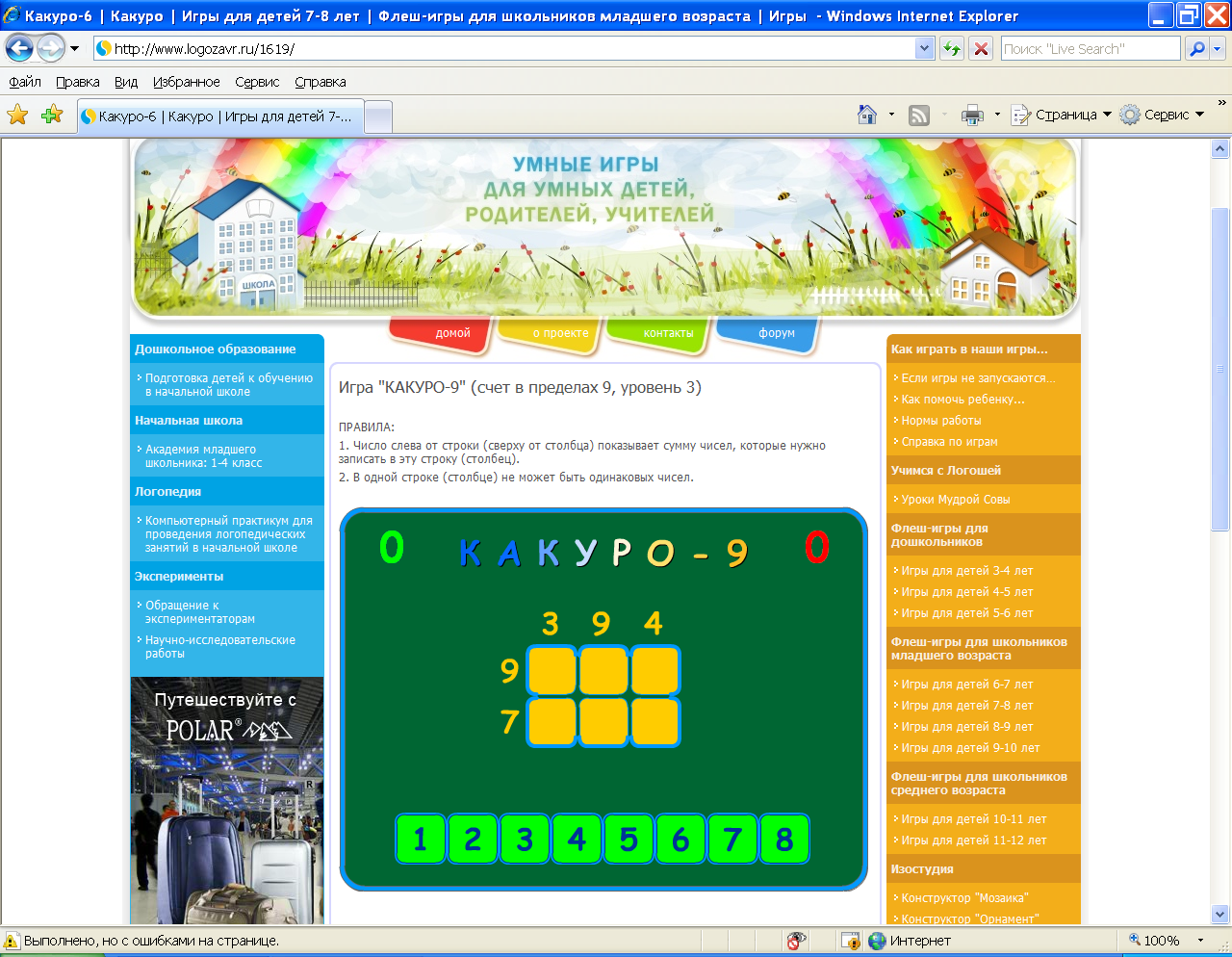 Игра «Заполни»
начать
Выбери из нижнего ряда недостающую фигуру одним щелчком левой кнопки мыши.
Подумай ещё!
назад
1
2
4
6
8
Победа!